Национальные критерии отбора школ
Official project website:
https://sustainableschools.vision/
Social media accounts:
https://www.facebook.com/GlobalSearchforSustainableSchools
https://twitter.com/SusSchools 
https://www.instagram.com/susschools
Национальные критерии
1.	ОБЩИЕ ПОЛОЖЕНИЯ (10 баллов)
1.1.	Охарактеризуйте экологическую историю вашей школы. (например: участие в экологических проектах ранее, участие в текущих экологических проектах, приведите доказательства вашей деятельности – сертификаты, газетные статьи, ссылки на интернет-ресурсы и т.д.)
ПОЛИТИКА ШКОЛЫ И УПРАВЛЕНИЕ (20 баллов)
2.1.	 Включены ли вопросы экологической политики в стратегический план развития или план управления школой? Если да, то опишите в чем это заключается. Если нет, то опишите ваши дальнейшие действия по включению этих вопросов.  (Не более 200 слов) (5 баллов).
2.2.	Существует ли в вашей школе организационная и управленческая структура (н-р: экологические комитеты, школьный парламент, родительский комитет и т.д.) для разработки экологически устойчивой программы для создания эко-школы и как осуществляется мониторинг. Если в вашей школе нет перечисленных структур, опишите свои идеи и планы, каким образом вы планируете улучшить ситуацию в школе для участия в проекте? (Не более 200 слов) (5 баллов).
ПОЛИТИКА ШКОЛЫ И УПРАВЛЕНИЕ
2.3. Включены ли социальные (гендерные, правовые, межэтнические, религиозные и др.), этические (правила поведения в социуме, природе, уважение друг друга и др.), аспекты окружающей среды и изменения климата в Стратегию развития школы? Если перечисленные вопросы не включены в план управления школой, то напишите подробно какие шаги вы собираетесь предпринять, чтобы изменить ситуацию в школе? 
2.4. Опишите, какие заинтересованные стороны вы планируете привлечь для изменений в управлении школой, как вы будете их определять и их роль.
3. УЧЕБНЫЕ МОДУЛИ И УЧЕБНЫЕ МЕРОПРИЯТИЯ  (УЧЕБНЫЙ ПЛАН И ВНЕКЛАССНАЯ УЧЕБНАЯ ДЕЯТЕЛЬНОСТЬ)
3.1.	Опишите процесс включения концепций устойчивости и устойчивого образа жизни в учебную программу по предметам, классные часы и внеклассные мероприятия. 
3.2. Опишите, какие экологические проблемы включены в учебный план, классные часы и внеклассное время в вашей школе? Напишите подробно и приложите список
3.3.	Опишите механизм проведения мероприятий или возможности информирования учащихся о 17 целях устойчивого развития (ЦУР) и о планах развития на национальном уровне. 
3.4.	Опишите возможности или механизмы процесса повышения потенциала учителей в области устойчивого развития и устойчивого образа жизни.
4.	СРЕДСТВА И ДЕЙСТВИЯ (12 баллов)
4.1.	Кратко опишите любые проекты, которые ваша школа планирует реализовать для изучения вопросов устойчивости. 4.2.	Опишите роль и вклад каждой заинтересованной стороны в разработке изменений в школе в сторону устойчивости. 
4.3.	Опишите, какие изменения произойдут в школьной инфраструктуре в разных направлениях (энергетика, продукты питания, вода, управление отходами, озеленение и т. д.).
5. СОЦИО-КУЛЬТУРНАЯ УСТОЙЧИВОСТЬ
5.1.	Участвуют ли в экологической деятельности вашей школы местные компетентные специалисты в области охраны окружающей среды, лесного, водного или сельского хозяйства, энергетики? Если да, перечислите. Если нет, то с кем бы вы хотели и планируете сотрудничать для того, чтобы стать экологически устойчивой школой 
5.2.	Обеспечены ли учащиеся с ограниченными возможностями (умственными или физическими) для вовлечения в экологические проекты школы? Если не участвуют, то опишите, каким образом вы будете решать этот вопрос, ваш план действий
6. ЭКОНОМИЧЕСКАЯ УСТОЙЧИВОСТЬ (7 баллов)
6.1.	Опишите ваш действия, которые вы планируете предпринять для того, чтобы Ваша школа стала экономически устойчивой.
7. МЕСТНОЕ СООБЩЕСТВО И ПАРТНЕРСТВА (7 баллов)
7.1.	Опишите, с кем вы планируете развивать партнерство на уровне местного сообщества, бизнеса и т.д. в области (не более 300 слов): 
Очистка территории села, района (1 балл)
Сбор и утилизация мусора (1 балл)
Информирование населения по экологическим вопросам (1 балл)
Рациональное использование воды, энергоэффективность здания (1 балл)
Дискуссии по вопросам устойчивости, гостевые лекции,  защита экологических прав граждан (1 балл)
Проведение культурных и спортивных мероприятий, экскурсии на предприятия и т.д.  (1 балл) 
Техническая/финансовая поддержка (1 балл)
8. ПЕРСПЕКТИВЫ РАЗВИТИЯ ШКОЛЫ.
Подробно опишите ваше видение относительно дальнейшего развития вашей школы в направлении экологически устойчивого образа жизни.
Процесс национального поиска
14 октября 2019  стартовал национальный поиск устойчивых школ
30 октября 2019 года поиск продлен до 30 ноября 2019
30 ноября завершился срок подачи заявок
Статистика заявок по регионам
Статистика
Школы-победители
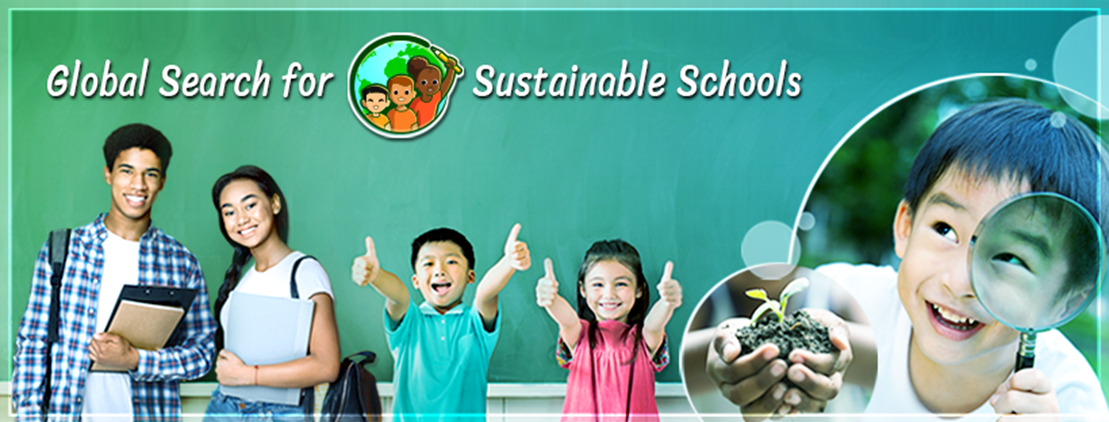 Благодарю за внимание